Planning Geomagnetic Disturbance Task Force (PGDTF) Update to ROS
October 08, 2020

Amjed Kandah
2020 PGDTF Chair
1
PGDTF Meeting – September 01,2020
PGDTF meeting was held on September 01, 2020.

Updates on the Federal and state activities included:
IEEE GMD Working Group 
IEEE is looking to establish a task force\s for various GMD and GIC related topics. They are looking for active contributors to the research. Some topics were mentioned during the meeting are Incorporating the Coastal effect in modeling GIC, Alternatives to the moving box, and GIC model validation and Operation mitigation techniques.
If interested please contact Dr. Luis Marti – luis@lmarticonsulting.com
2
10/08/2020 ROS Meeting
PGDTF Meeting – September 01,2020
NERC GMDTF August meeting
Reporting GIC monitors and Magnetometer Data 
NERC staff is completing development of GMD data portal for implementation this month.
There are data reporting training session that NERC is holding this month
Reporting entities must report data annually by June 30
GMD@nerc.net has been created for GMD related questions 

 Other updates
EPRI starting a new project to improve the harmonics program and improve earth models, and they are looking for TSP to join the project.
The purpose is to further improve the understanding of how harmonics impact assets during GMD events.
convert participating utility model data into a format compatible with EPRI’s GICHArm tool
2
10/08/2020 ROS Meeting
PGDTF Meeting – September 01,2020
Benchmark GMDVA Scope and Process Document
This document includes the scope and process of performing the benchmark GMDVA. The document includes:
Study input assumptions
Case preparation
Study criteria
Identifying CAPs
Publishing study results

ERCOT gave a minor update on the ongoing Benchmark GMDVA.
ERCOT incorporated the DC ties reactive loses and the results were very similar.
The only observed voltage violation was tuned to be within limits
There are some branch violations that ERCOT will assess for cascading
10/08/2020 ROS Meeting
Questions
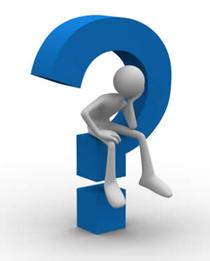 10/08/2020 ROS Meeting
5